Презентация на тему:
«Печи в старину и в наше время»

  







                                                                                                       


Составила: Чупрова В.Г.
                                                                                               Воспитатель  МБДОУ «Детский сад №10» с. Сизябск
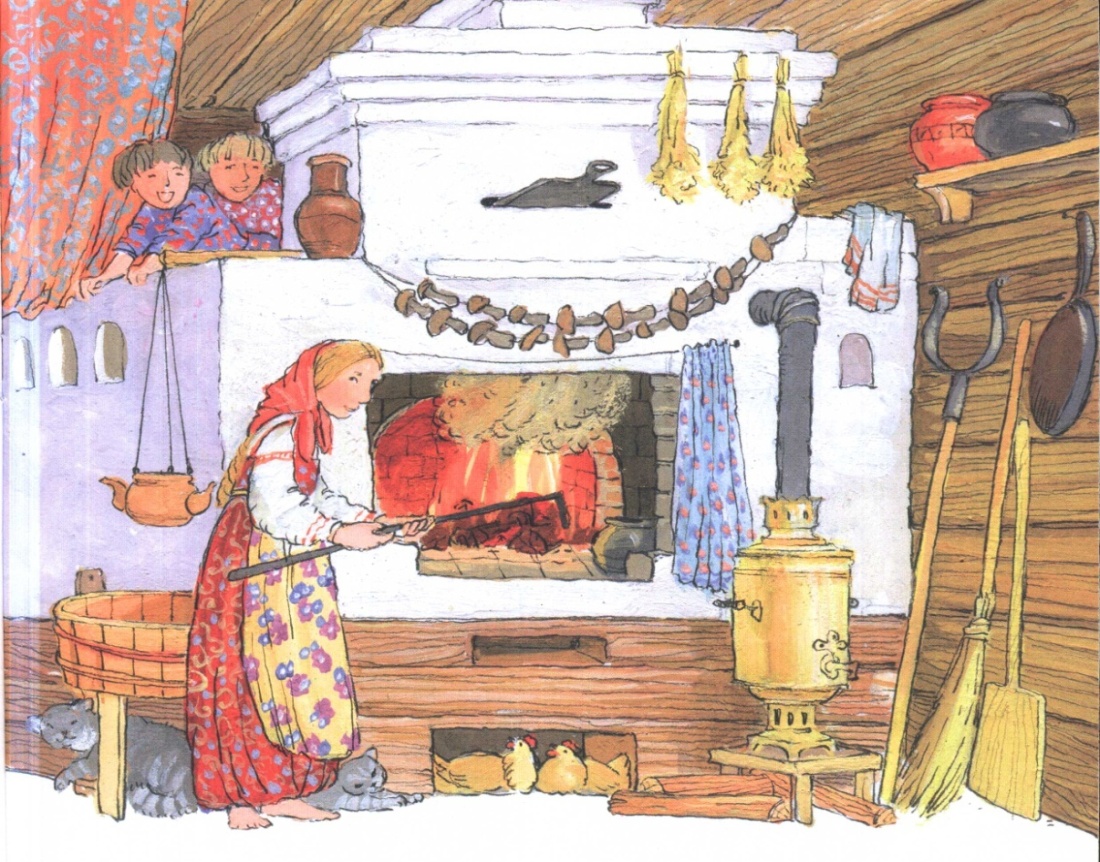 Цель: закрепление знания и представления о печи в старину и в наше время, о ее предназначении.
Старинные и современные печи
Деревня завалена снегом,           
Дома из сугробов торчат,
Морозы лютуют, а в печке
Отрадно поленья трещат.
Дымок из трубы улетает,
Как в древней далекой Руси.
В России домов не бывает
Без русской добротной печи.
Изба без печи сиротеет,
Без нее нет  в доме тепла.
Она словно символ России,                      
Была, есть и будет всегда!
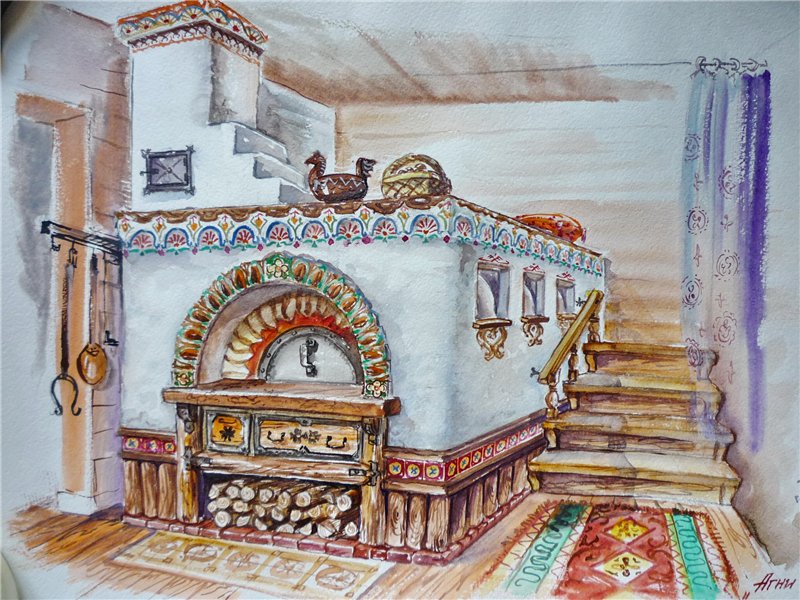 Русская печка с полатью
Печка с полатью есть и по сей день в доме
Артеева Степана Кузьмича в деревне Ёль, со слов 
его внука Андрея Ефремовича печке около 200 
лет.
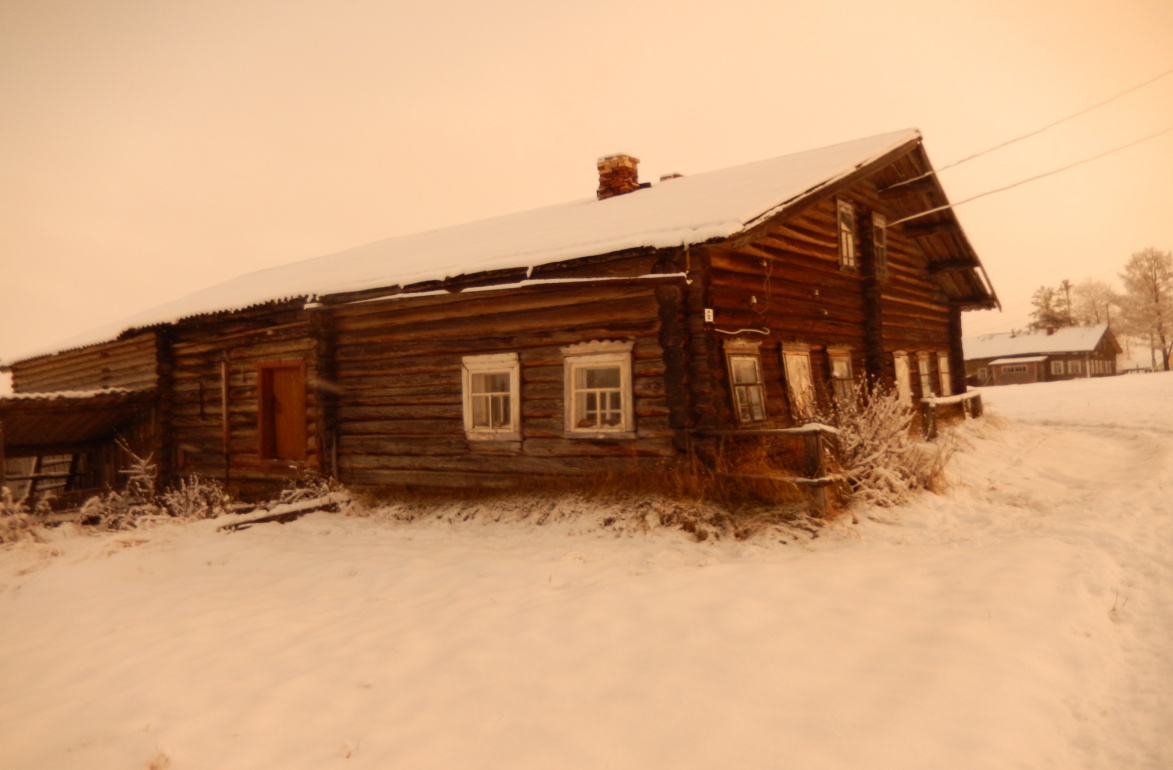 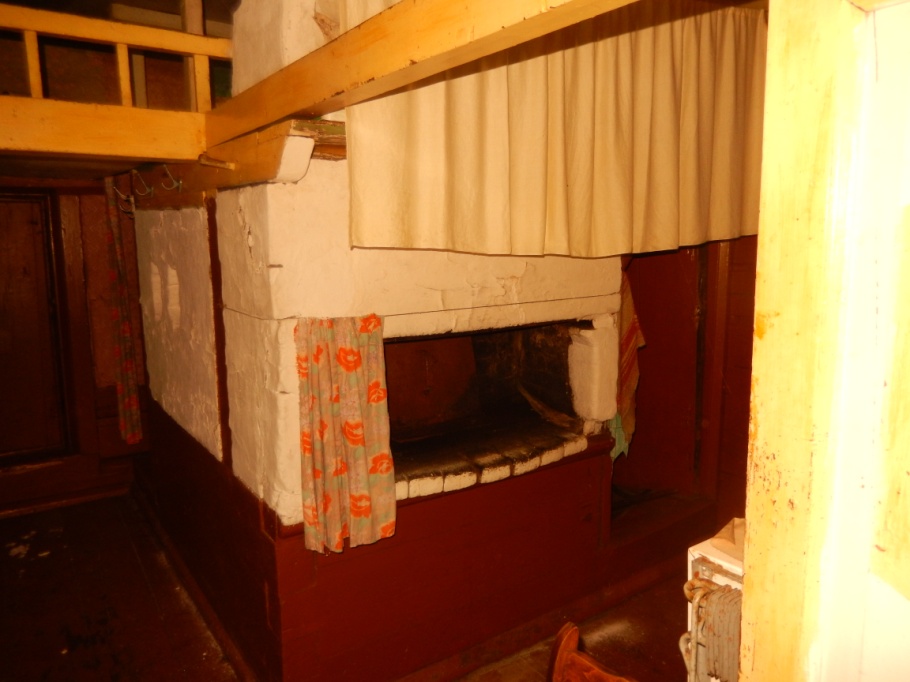 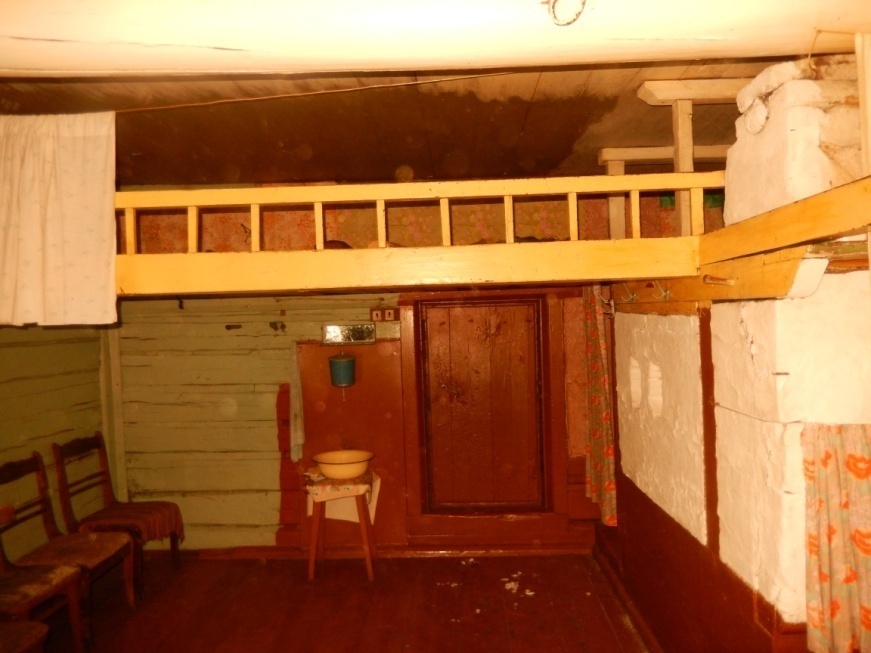 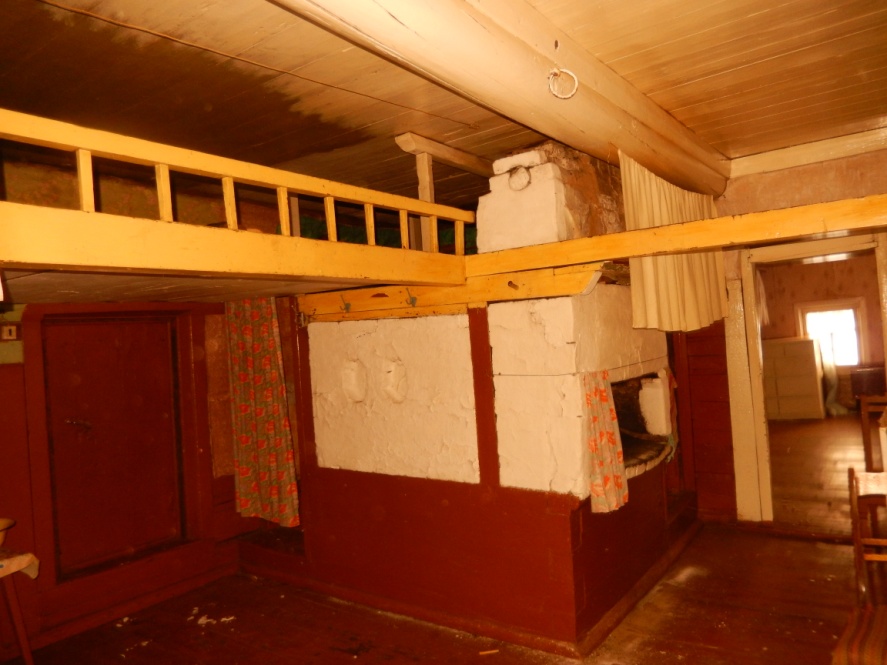 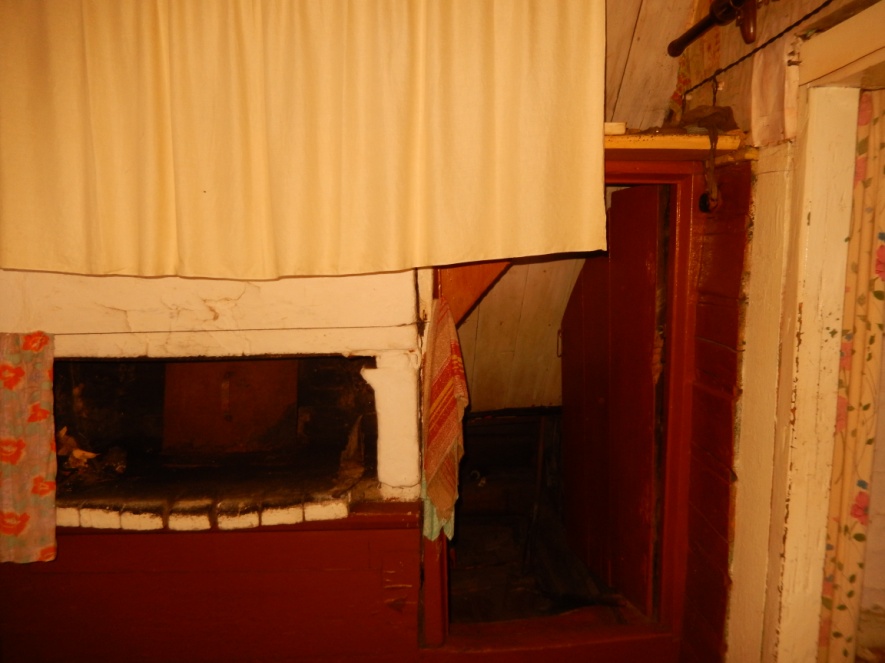 Традиционная русская печь с полатью — это уникальное устройство, которое помогает не только в обогреве дома, но и в приготовлении пищи, а полать служит уютным и теплым спальным местом.
Тепло, выделяемое русской печью, не сушит воздух, не сжигает кислород и равномерно распределяется по всем помещениям. Крепкий и спокойный сон на печной лежанке придает сил, помогает бороться с простудой. При ревматизме, радикулите и иных заболеваниях опорно-двигательного аппарата боль отступает практически сразу. Устройство не только кормит и греет, она еще и лечит.
Русская печка как кормилица наша
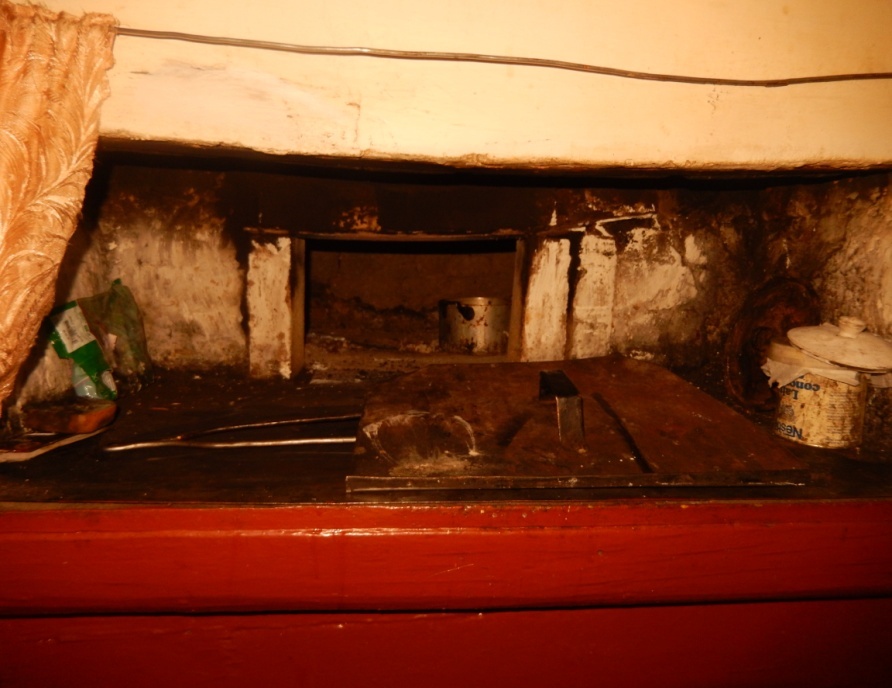 На фото Наталья Ефимовна Канева, уроженка села Сизябск, в возрасте 88 лет она до сих пор готовит обеды и печет шаньги в русской печке. Заходили к ней в гости  с воспитанниками детского сада, как раз успели к обеду  и были угощены коми шаньгой.
Дом у Натальи Ефимовны Каневой, с. Сизябск. 
Этому дому 150 лет и русской печке столько же.
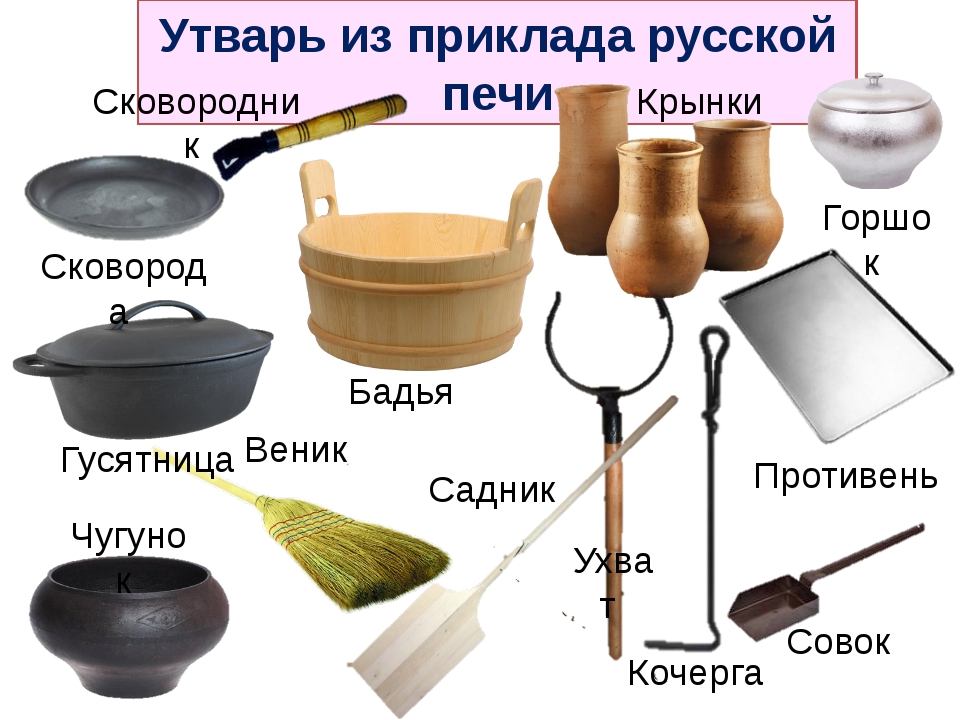 Печь голландка
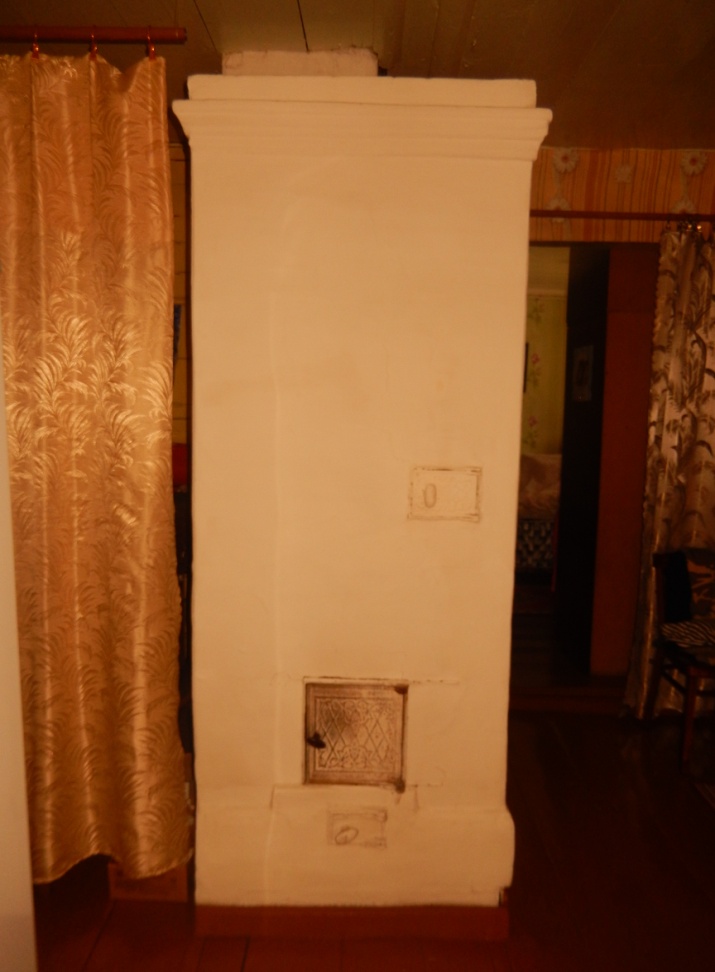 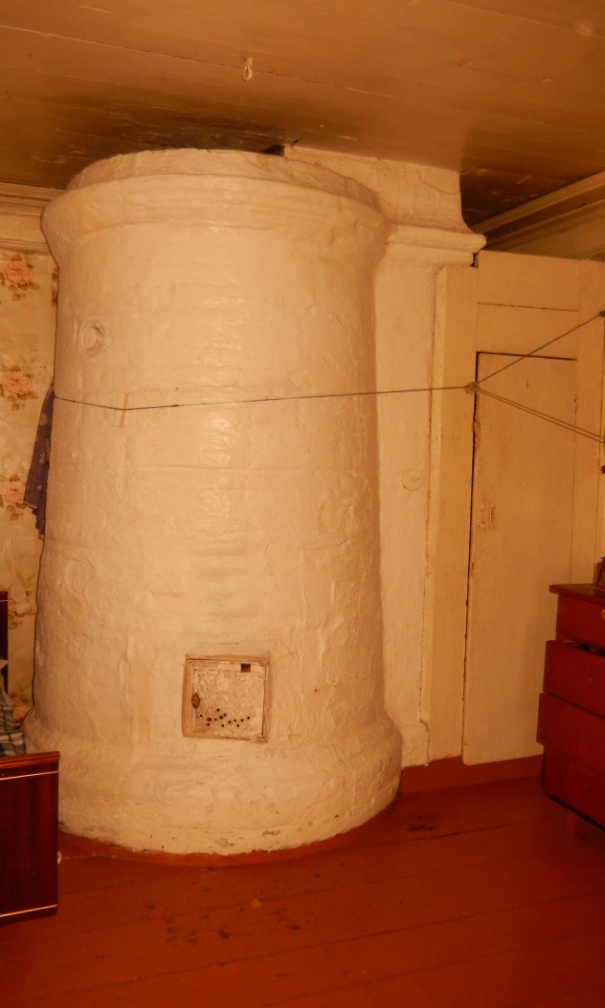 Печь Голландка прямоугольной формы есть и в наше время в доме Надежды Алексеевны Чупровой в селе Сизябск, этой печи 90 лет. 
Голландка круглой формы стоит в доме у Светланы Степановны Филипповой в селе Сизябск уже более 100 лет. Основное предназначение этой печи – обогрев дома.
Печка буржуйка
Слева на фотографии печь буржуйка стоит в доме у Светланы Степановны Филипповой в селе Сизябск, и по сей день используется по прямому предназначению. 
Справа на фотографии двухэтажная печка буржуйка, находится в доме у Надежды Алексеевны Чупровой. 
Из-за своего строения, печка давала больше тепла в доме, на ней также можно было готовить.
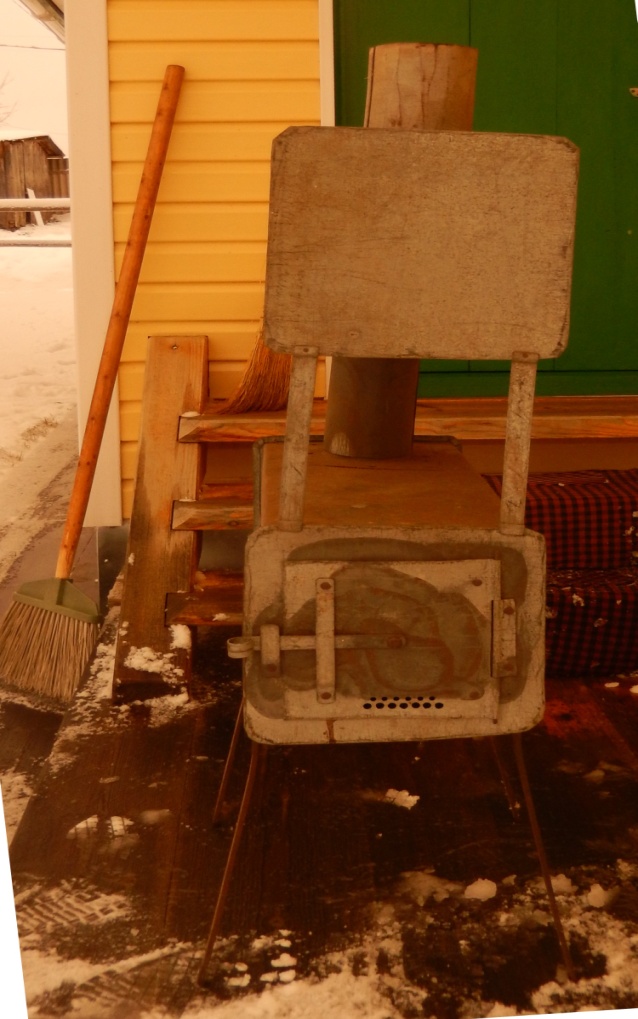 Преимуществами буржуйки является отсутствие фундамента, малый объем закладки и быстрый обогрев комнаты достаточным количеством тепла: 1-2 полена достаточно для обогрева комнаты.
Минусом можно считать недолгое время горения на одной закладке дров, за счет чего печка-«буржуйка» является достаточно «прожорливой».
 Это достаточно современная печь, в настоящее время ее также используют.
Современные печи
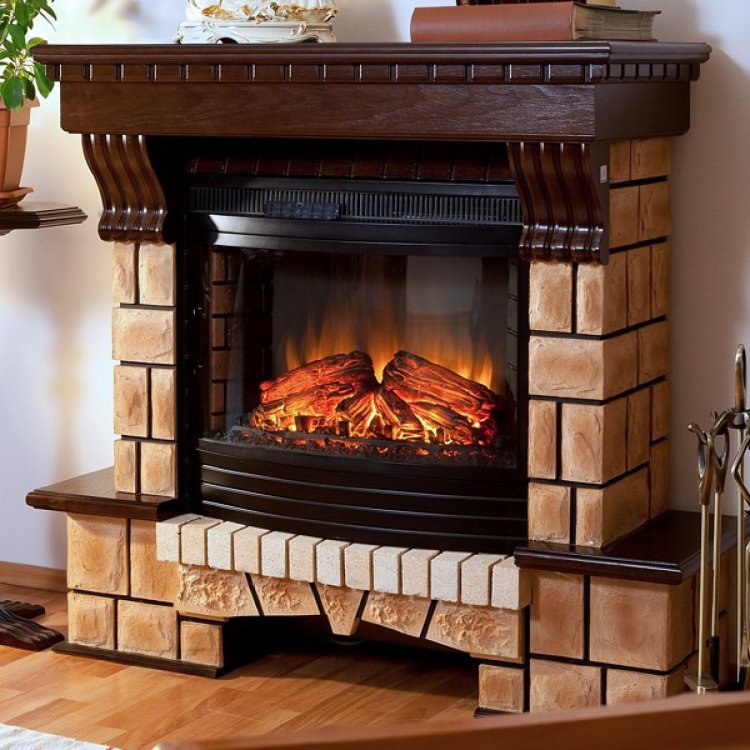 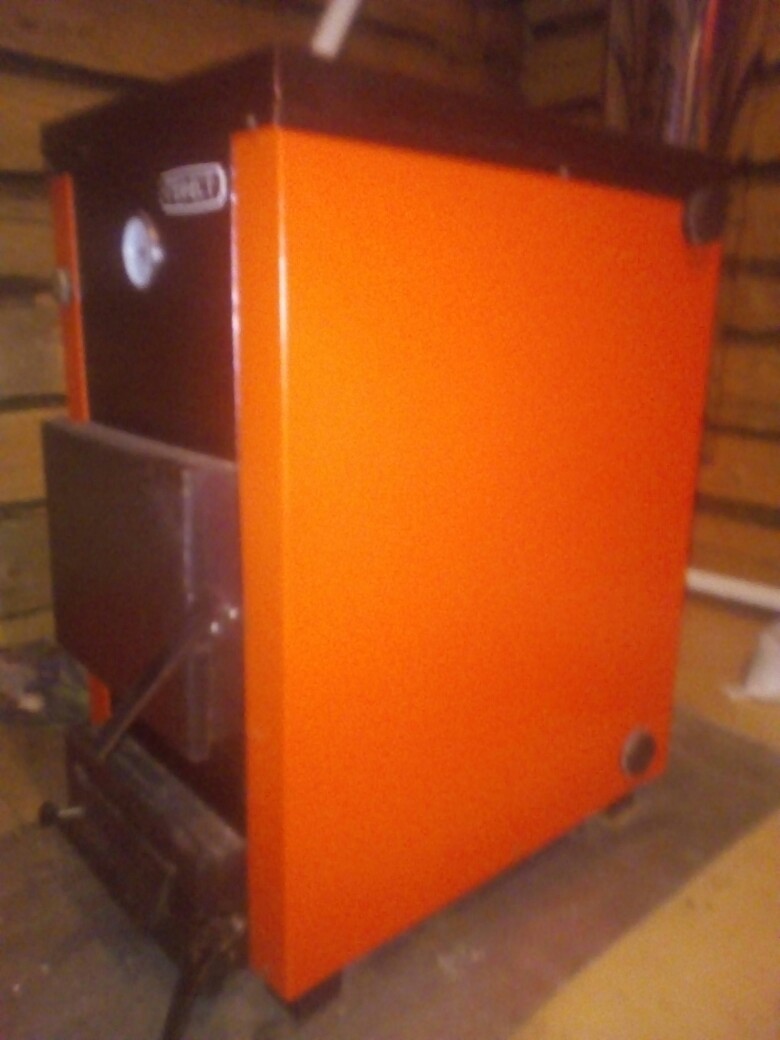 Котел
Камин электрический
Для котлов также используют дрова, как и для других печей, но он не является экономичным как и печка буржуйка.
Несмотря на то, что камины в наше время не рассматриваются как оптимальный метод отопления дома, они все равно остаются предметом роскоши и эстетики, создают теплую атмосферу в гостиной.
«Печь греет и варит, печёт и жарит.
Она накормит, обсушит и порадует душу».

О представителях старшего поколения, которые, с одной стороны, близки уже к миру предков и заслуживают уважения и почета детей и внуков, но не способны, как прежде, активно участвовать в хозяйстве, говорили:
   «На печке и дед – герой».
    Была такая поговорка:
   «Русская кость тепло любит».
Спасибо за внимание!
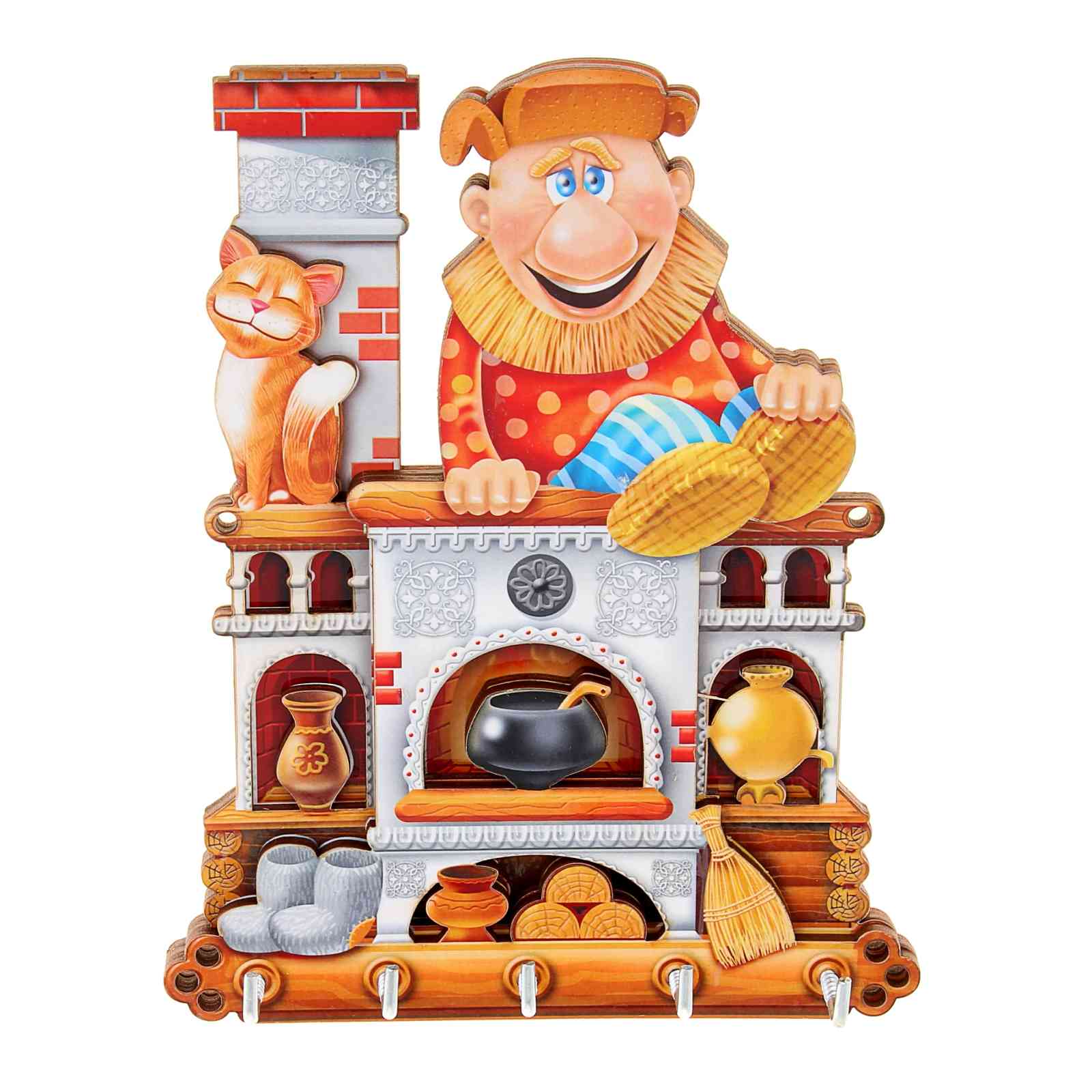